Visit Plan – 320 NG Launching Makassar
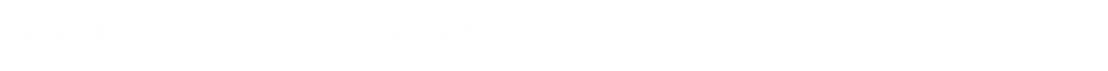 Green
Business case
Caterpillar has produced 320/GC Next Gen (NG) excavators with many advance features compared to competitor products
Trakindo launched 320/GC NG on August 1st, 2018 in Jakarta, follow up with 5 Major cities (Surabaya, Makassar, Balikpapan, Palembang and Banjarmasin)
With the new 320/GC NG there is a shift in demand from 320 (LCP) to 320GC (LCV)
Plan to join 320/GC NG launching in Makassar August 29th, to observe actual customer demand and reconfirm shift from 320 to 320GC
320D2/GC Historical Sales – FY2017
320D2/GC Historical Sales – YTD July 2018
320&GC Sales Plan